What is K-Kids?
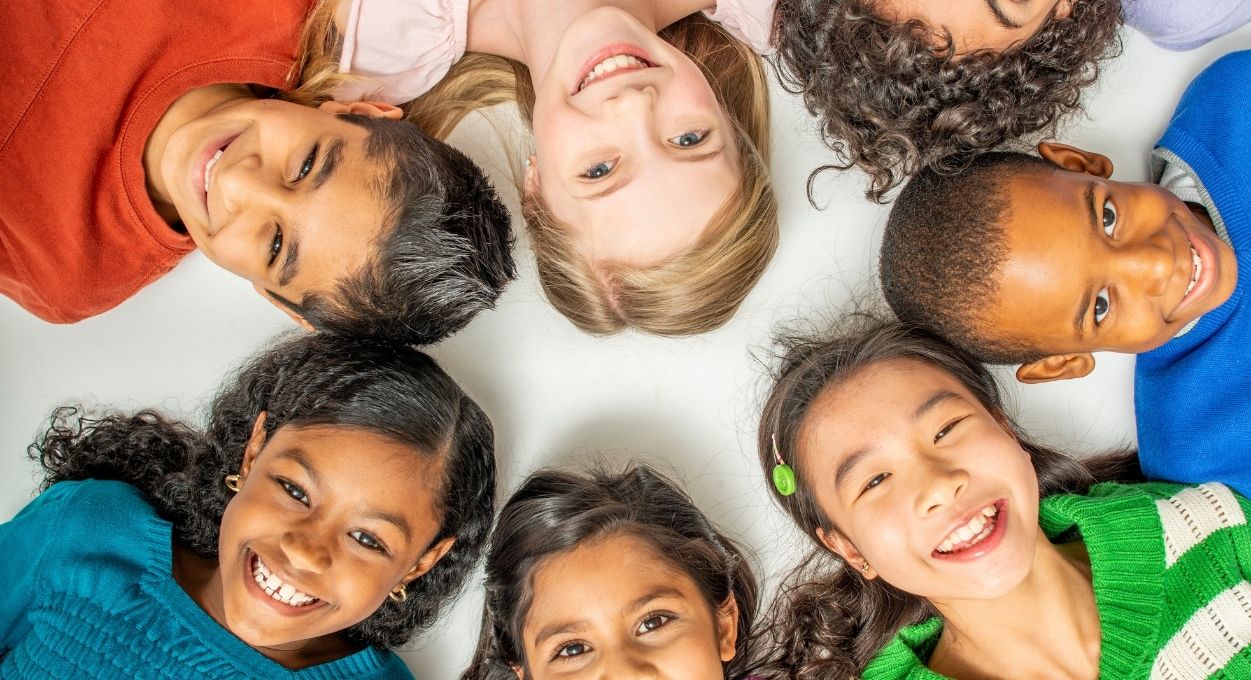 [Speaker Notes: Welcome. In this presentations, we’ll talk about reasons for a Kiwanis club to sponsor a K-Kids club, how to start a K-Kids, and some basic information on K-Kids clubs.]
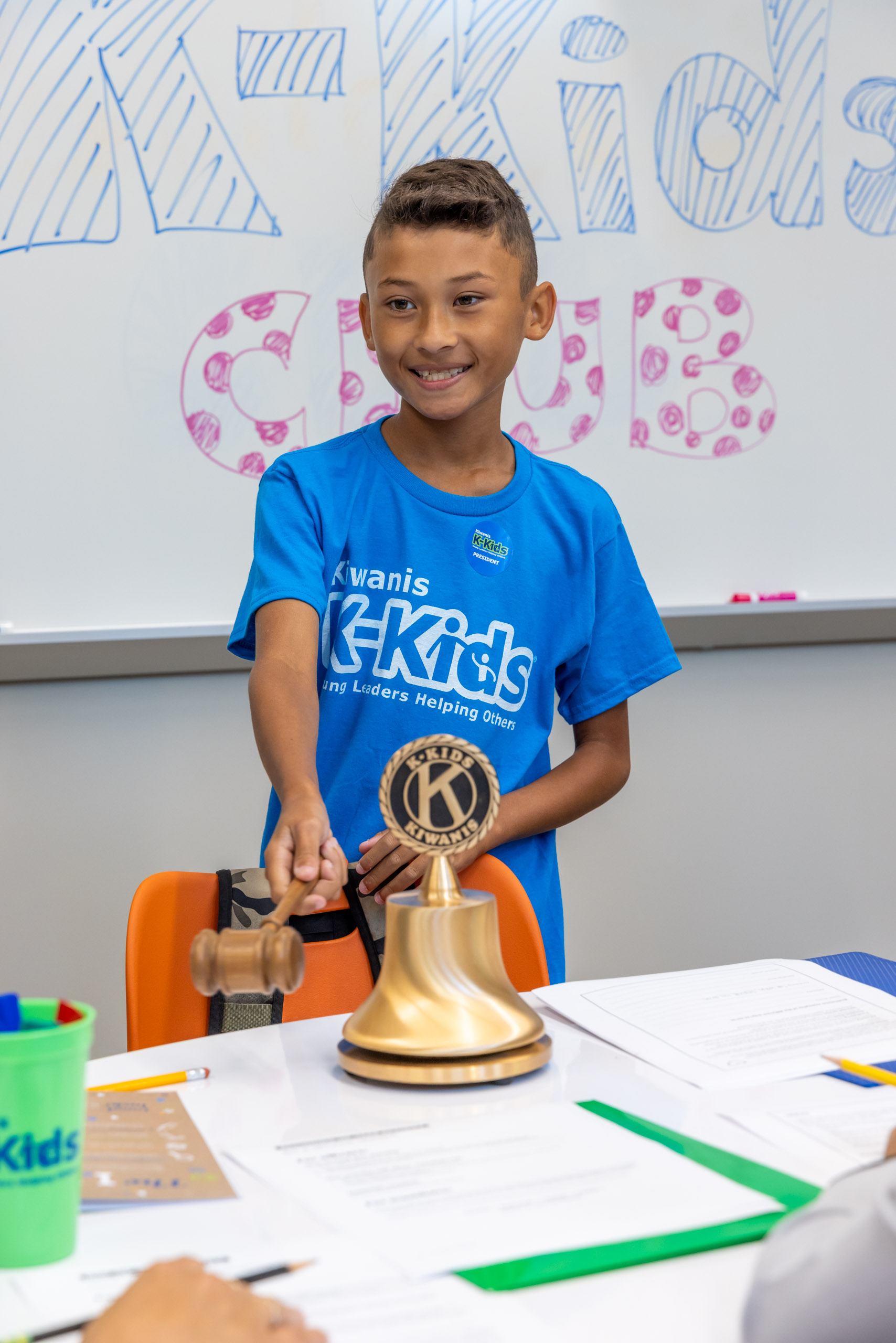 [Speaker Notes: K-Kids members show that they understand the purpose of the program and feel its value. We know this from stories shared by club advisors and from members themselves. Listen to what members have said about K-Kids in annual surveys they complete.]
K-Kids is…
[Speaker Notes: K-Kids is the Kiwanis International club for the youngest of our members – it’s the first step in a lifetime of service in the Kiwanis family. Primary / elementary age students find a place to make friends, and for some, it may be their first experience learning how to serve others and develop leadership skills.]
K-Kids Benefits Kiwanis Clubs
[Speaker Notes: Sponsoring a K-Kids club has a number of benefits for a Kiwanis club.]
Grow the Kiwanis family, adding the youngest members
[Speaker Notes: First, a Kiwanis club that sponsors a K-Kids will add to the youngest members of the Kiwanis family and grow the number of young students doing service in their local community.]
Add opportunity for intergenerational engagement
[Speaker Notes: Sponsoring a K-Kids creates opportunities for a Kiwanis member to become the club’s Kiwanis advisor who engages with students during meetings and service. The Kiwanis club can also welcome K-Kids to participate in joint service opportunities. What a great way to celebrate service across the generations!]
Introduce adults in schools and organizations to Kiwanis
[Speaker Notes: Adults in the host school – from school leaders to teachers to parents – will learn about your Kiwanis club. This is an opportunity for member recruitment!]
Build club’s visibility, reputation and leadership in the community
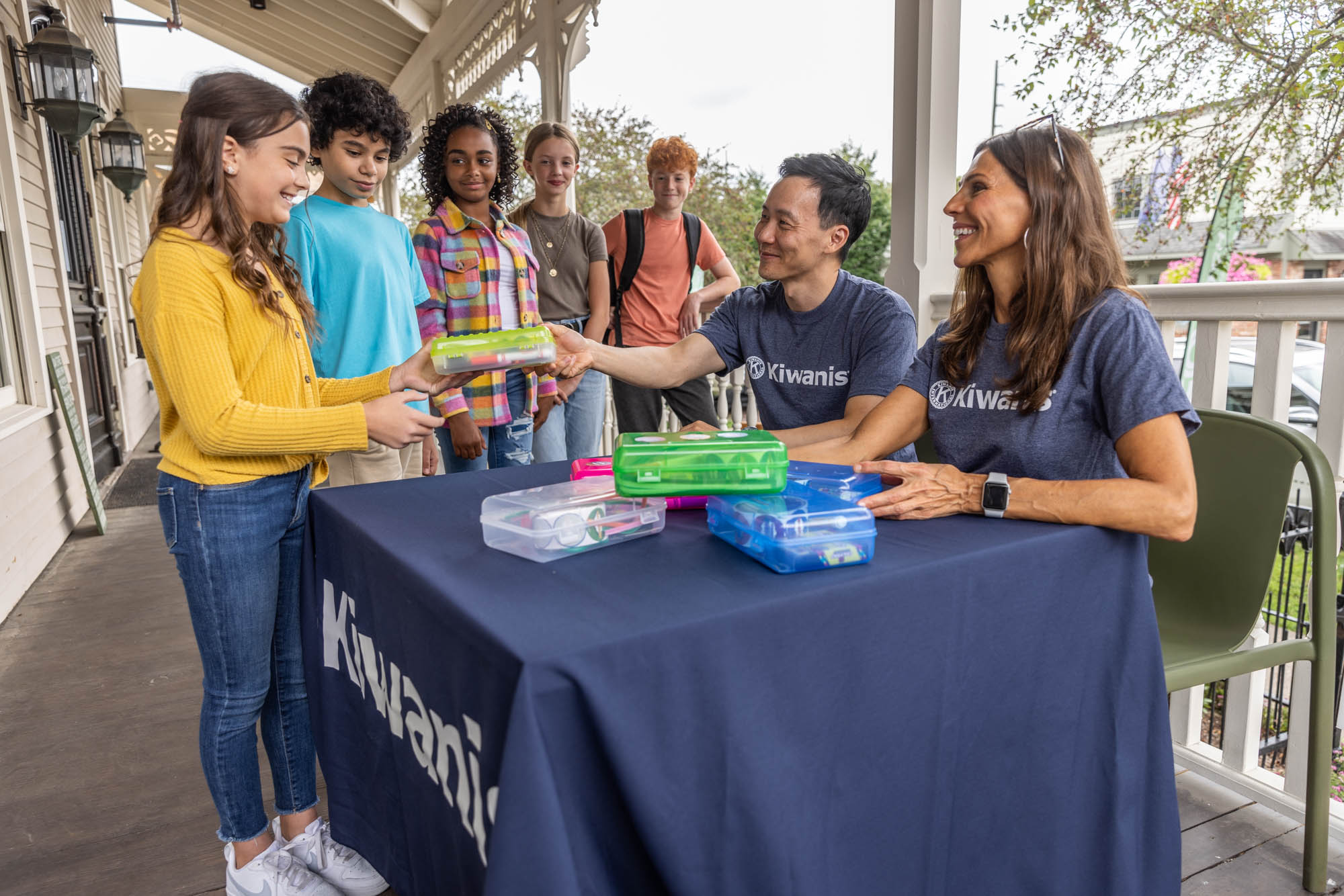 [Speaker Notes: As your Kiwanis volunteers engage in service with the K-Kids, your Kiwanis club can benefit by greater visibility with organizations and people that don’t know about Kiwanis in your community.]
K-Kids Benefits the Community
[Speaker Notes: Like Kiwanis clubs, K-Kids makes benefits your community in many ways.]
Fill needs and improve communities by contributing time and resources
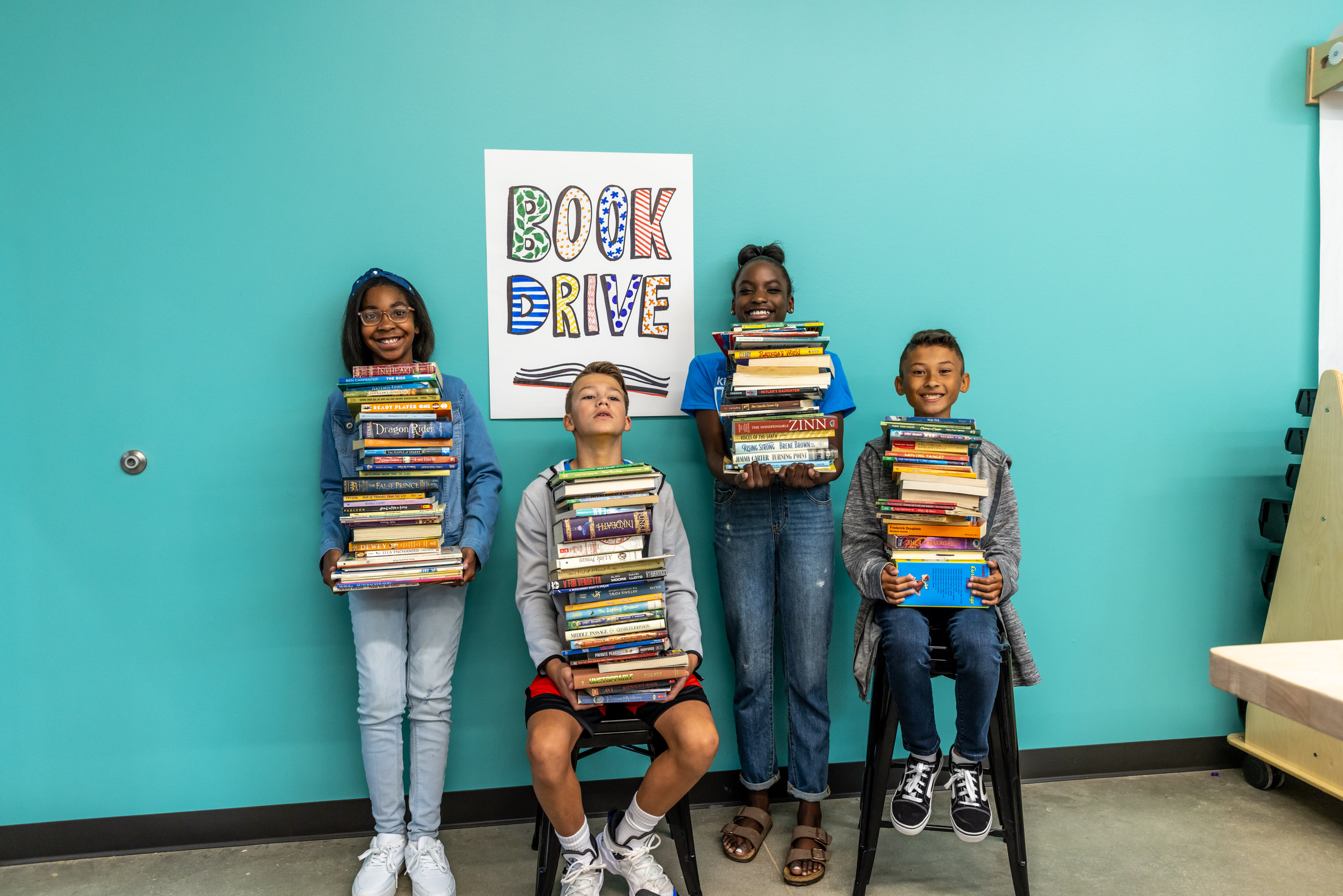 [Speaker Notes: Communities and the world have urgent and ongoing needs for basic resources and things that improve the lives of people and animals. K-Kids members learn about these needs and carry out service to address them. They contribute their time and raise and donate items to fill these needs. They give food, warm clothing, blankets, toiletries, books, pet toys, cards, artwork, and so much more. They clean parks, serve food, organize fundraisers, sponsor donation drives, and more.]
Raise awareness about community and world needs and issues
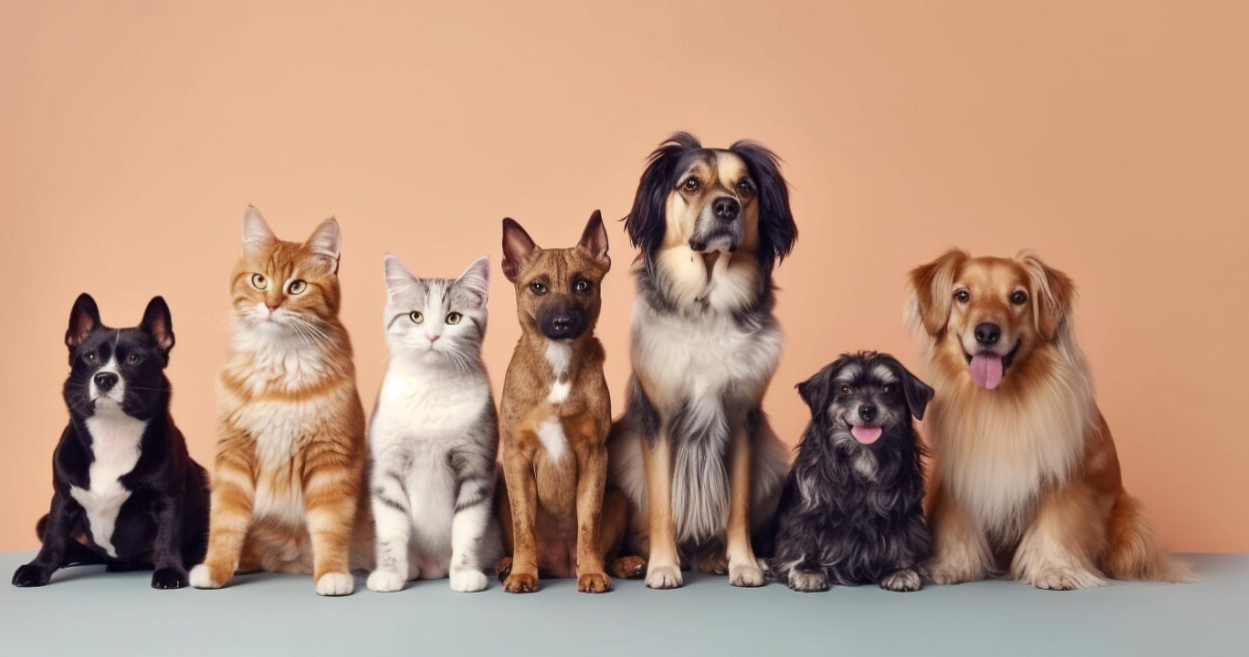 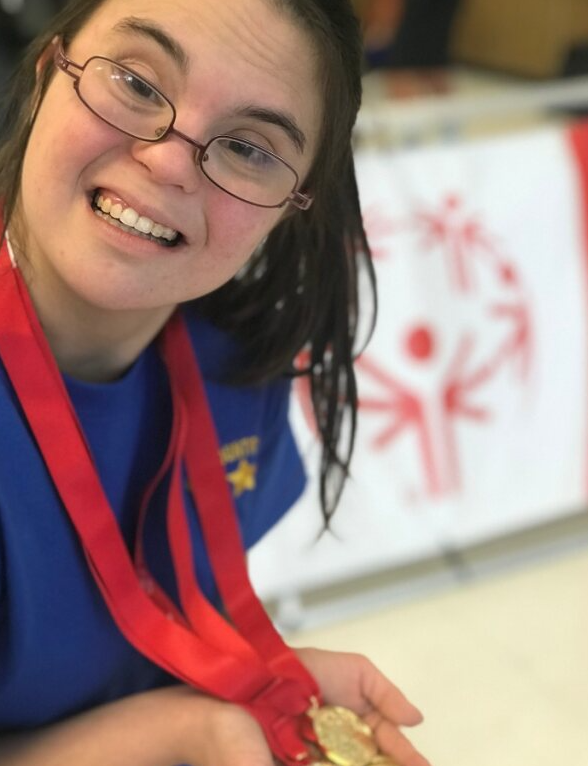 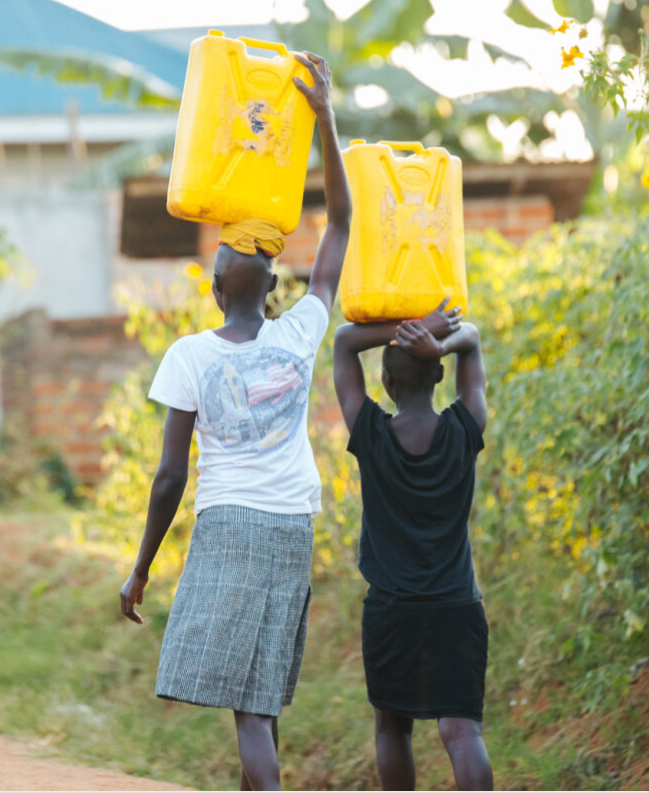 [Speaker Notes: K-Kids clubs also raise awareness by educating people about the many needs and social issues facing communities and the world today. They teach about animals that need homes. They advocate for people with disabilities and the environment. They raise money to build wells while educating people about the billions of humans without access to clean water.]
Help youth and schools connect to organizations
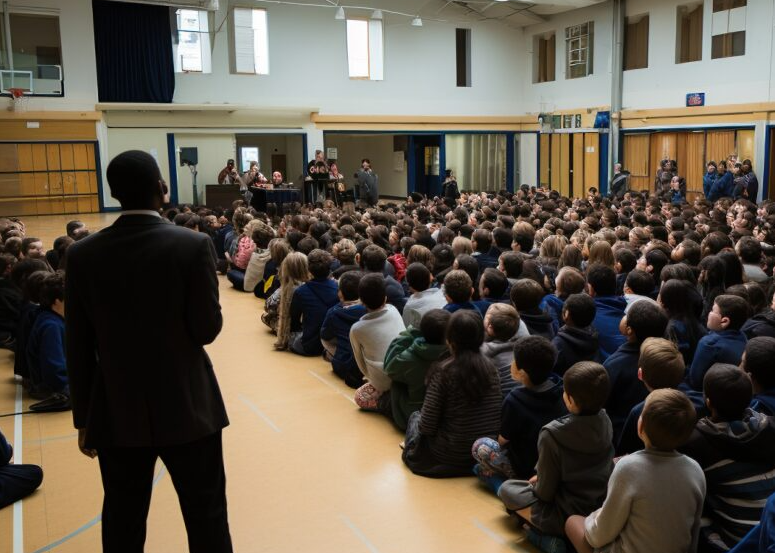 [Speaker Notes: Having a K-Kids club increases engagement between students and their school or organization and the local organizations or groups they connect with and serve. K-Kids clubs arrange for staff from organizations to speak at club meetings and assemblies; and members educate others about the causes of important organizations.]
K-Kids Benefits Youth
[Speaker Notes: K-Kids also benefits young students in many ways.]
A positive place where kids grow
Promotes positive behaviors (like educational attainment) and decreases detrimental behaviors.
Builds leadership in big and small ways, in club officers, committee chairs and members.
Gives kids a sense of belonging, connection and confidence.
[Speaker Notes: Membership in a club promotes positive behaviors for students and decreases detrimental behaviors. K-Kids is designed to teach and build leadership in students, whether they are club officers, committee chairs or members. Even members have opportunities for formal or informal leadership. And, crucial to a youth’s social-emotional wellness, K-Kids offers them a place to belong, to feel connected to other students and adults, and to gain confidence.]
Build essential soft and hard skills
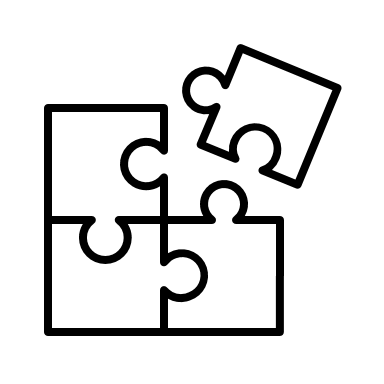 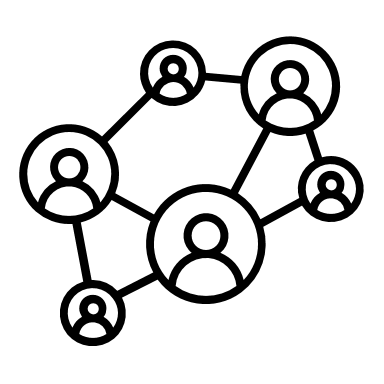 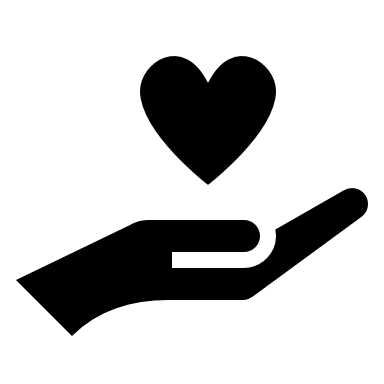 Problem solving
Communication
Empathy
Teamwork
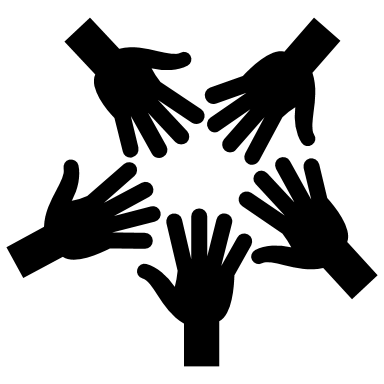 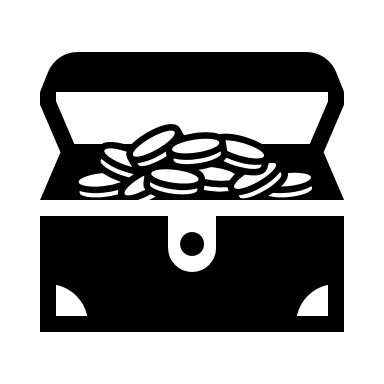 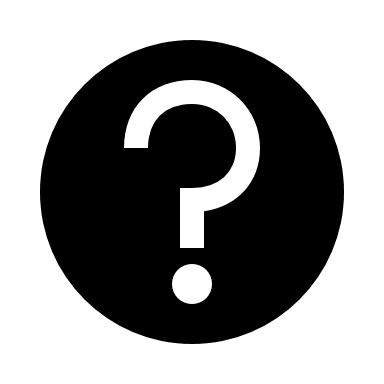 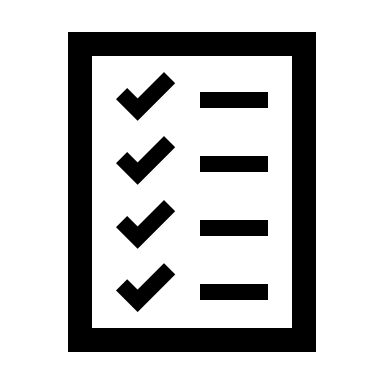 Making a fundraising request
Creating a budget
Event planning
Goal setting
[Speaker Notes: Built into the many activities for planning service projects and working with others, K-Kids is a learning ground for all kinds of skills. Students develop soft skills like empathy, communication, teamwork, and problem-solving. They also develop hard skills that are task-specific like goal setting, event planning, creating a budget, and making a fundraising request.]
Basics of K-Kids clubs
[Speaker Notes: Here is some basic information about what K-Kids clubs look like, who is involved and how they operate.]
Partnership forms a K-Kids club
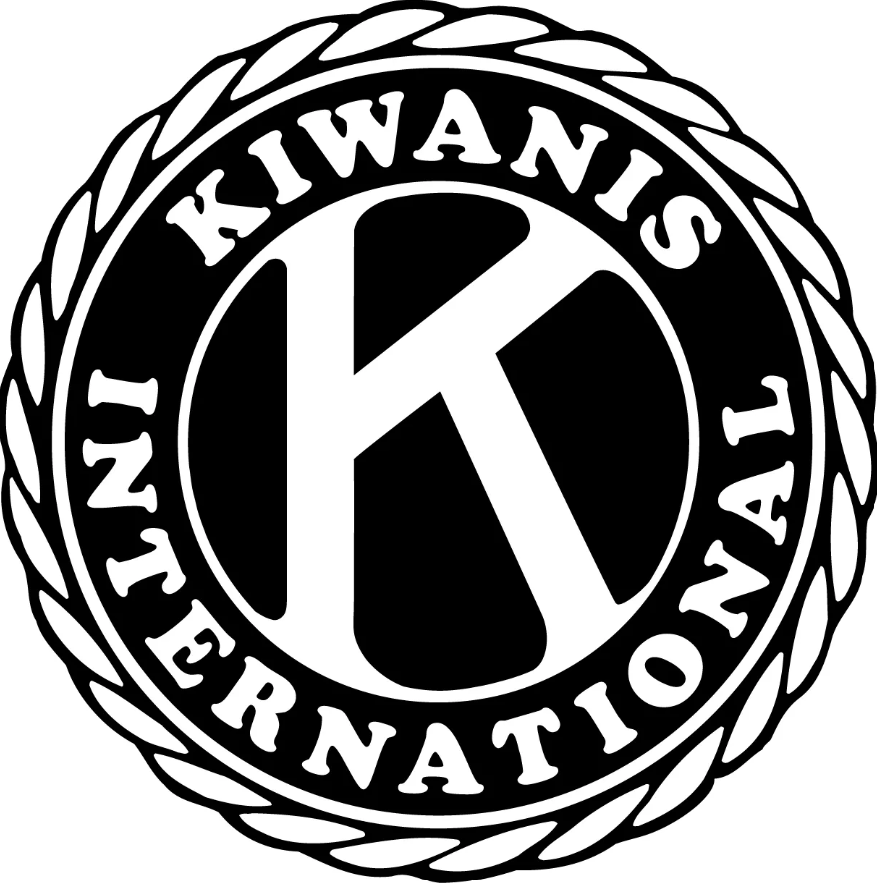 [Speaker Notes: A K-Kids club is usually formed in partnership between two groups. The first is a school, youth organization, library or community center that will host the K-Kids club. The host site provides members, a meeting space and a faculty advisor for the club. And your Kiwanis club can be the other partner! A local Kiwanis club usually sponsors a new K-Kids. The Kiwanis club pays the charter and annual renewal fees for the K-Kids and provide a volunteer to serve as its Kiwanis advisor. The sponsoring Kiwanis club can also invite the K-Kids to partner on service projects and attend special Kiwanis events.]
People involved with K-Kids
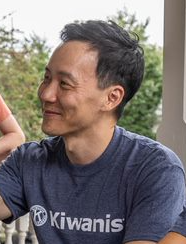 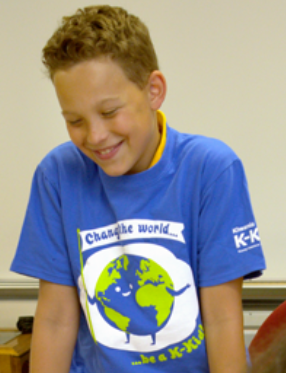 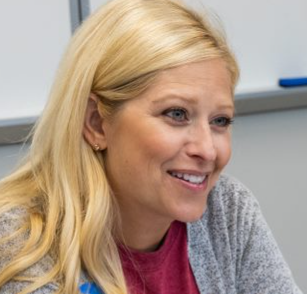 Members, officers and committee chairs
Faculty advisor
Kiwanis advisor
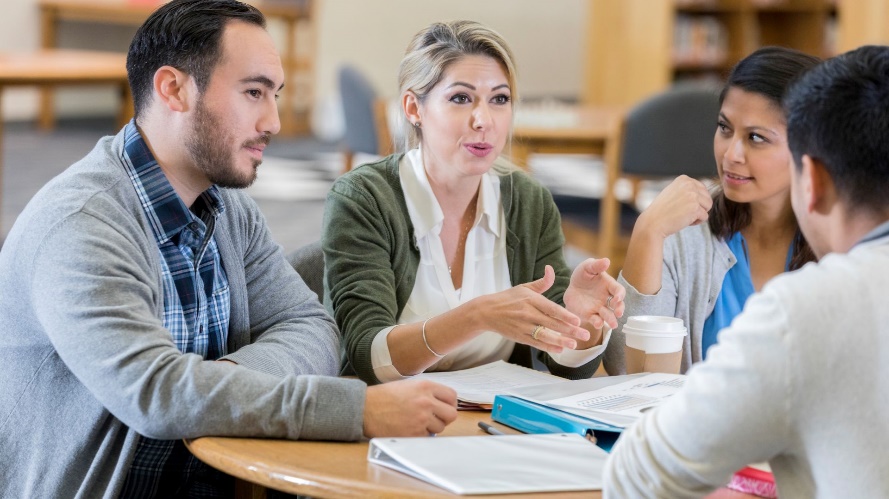 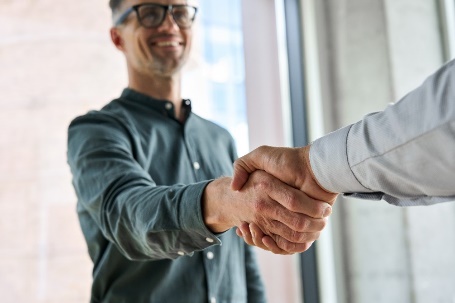 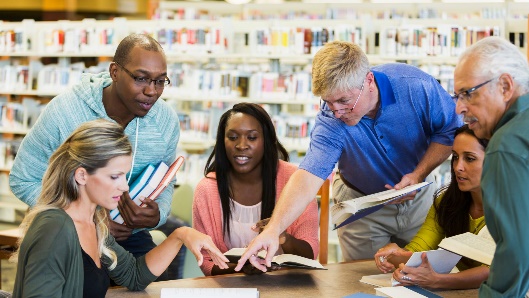 School or site administrator
Kiwanis district administrator
Sponsoring Kiwanis club
[Speaker Notes: Students are at the center of K-Kids clubs. Students are members, officers and committee chairs. Kiwanis recommends at least 15 members in a club. The club has a faculty advisor who communicates with their school or site administrator about the club. Most clubs also have a Kiwanis advisor who supports the K-Kids club and is the liaison to the sponsoring Kiwanis club. The Kiwanis district provides an administrator to support advisors and grow K-Kids clubs in your state or region.]
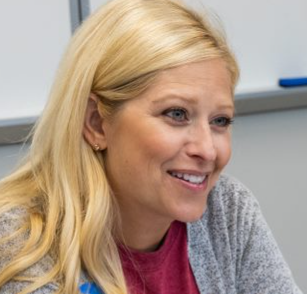 The Faculty Advisor’s Role
[Speaker Notes: The faculty advisor has the primary role in ensuring a club has members, meets regularly and carries out service projects. They recruit members, help them understand their talents and build their skills. The faculty advisor serves as a mentor and guide. The faculty advisor is a teacher, staff member, coach or other adult affiliated with the host site. They work with the Kiwanis advisor to determine how they will help with the club, to keep them informed, and to share updates for the sponsoring Kiwanis Club. The faculty advisor is familiar with the school or organization’s procedures and acts as liaison between the K-Kids club and school administration.]
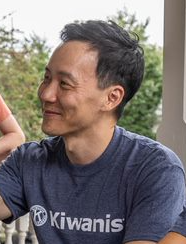 The Kiwanis Advisor’s Role
[Speaker Notes: A big part of the role of Kiwanis advisor is being present and attending meetings and service events. It’s important to meet with the faculty advisor at or before the beginning of the service year to determining how to help the club. For example, Kiwanis advisors can help train officers and can make connections for the club to community organizations and guest speakers. They can help complete the Annual Achievement Report and contest submissions.

A very important role for the Kiwanis advisor is also serving as the liaison between the Kiwanis club and the K-Kids club. At the beginning of the year, they can communicate with the Kiwanis club secretary to provide important information including the membership count so the secretary can renew the K-Kids club to get the club’s program kit ordered and shipped.]
Club meetings and locations
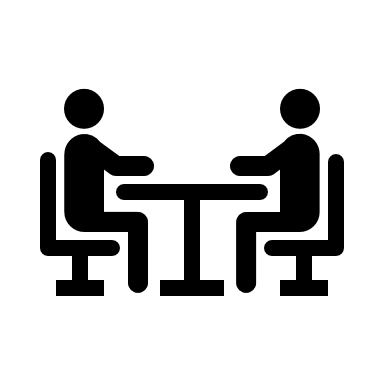 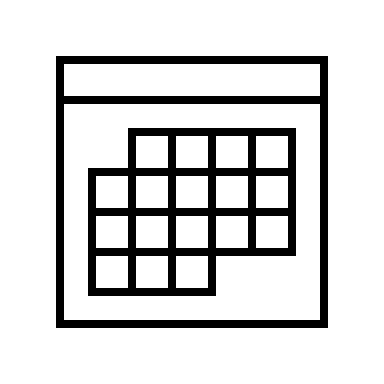 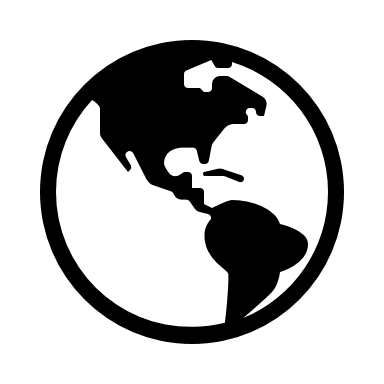 .
When: The new service year starts at the beginning of your school year.
How: Clubs meet weekly, twice a month or monthly. Advisor–officer.
Where: Nearly 1000 clubs worldwide with 23,000 members.
[Speaker Notes: Club meetings held weekly, twice a month or monthly or another frequency that makes sense for the faculty advisor availability and time available for activities at the school or host site. 
The new service year starts at the beginning of a club’s school year. At Kiwanis, we have new program kit materials ready to ship and start Service Leadership Program activities (like newsletters and training) at the beginning of the North American school calendar in August and September.
As of 2022, there are nearly 1000 K-Kids clubs worldwide with about 23,000 members.]
What Kiwanis International provides
Dedicated staff develop club programming.
Advisor 
e-newsletters.
Website with resources and awards information.
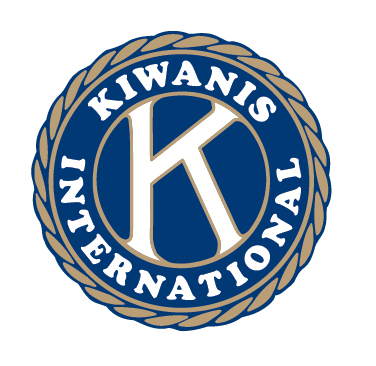 Youth Protection training and background checks for Kiwanis volunteers & club advisors.
Data collection to improve programs.
Liability insurance coverage for clubs.
Advisor training.
Annual K-Kids program kit with advisor and member materials.
[Speaker Notes: Kiwanis International SLP staff offers lots of support for K-Kids clubs and their advisors. This support is made possible through the charter and annual renewal fees paid by sponsoring Kiwanis clubs.
Dedicated staff that develops club resources and programming.
A club program kit with resources sent to clubs (in North America and the Caribbean) annually.
K-Kids website with many service leadership resources, recruitment resources, awards information, and more.
E-newsletters and virtual training for advisors. 
Youth protection training and support.
Liability insurance to protect members and advisors.]
How to Start a K-Kids Club
[Speaker Notes: Here is how to start a K-Kids club.]
Find a partner to host the club
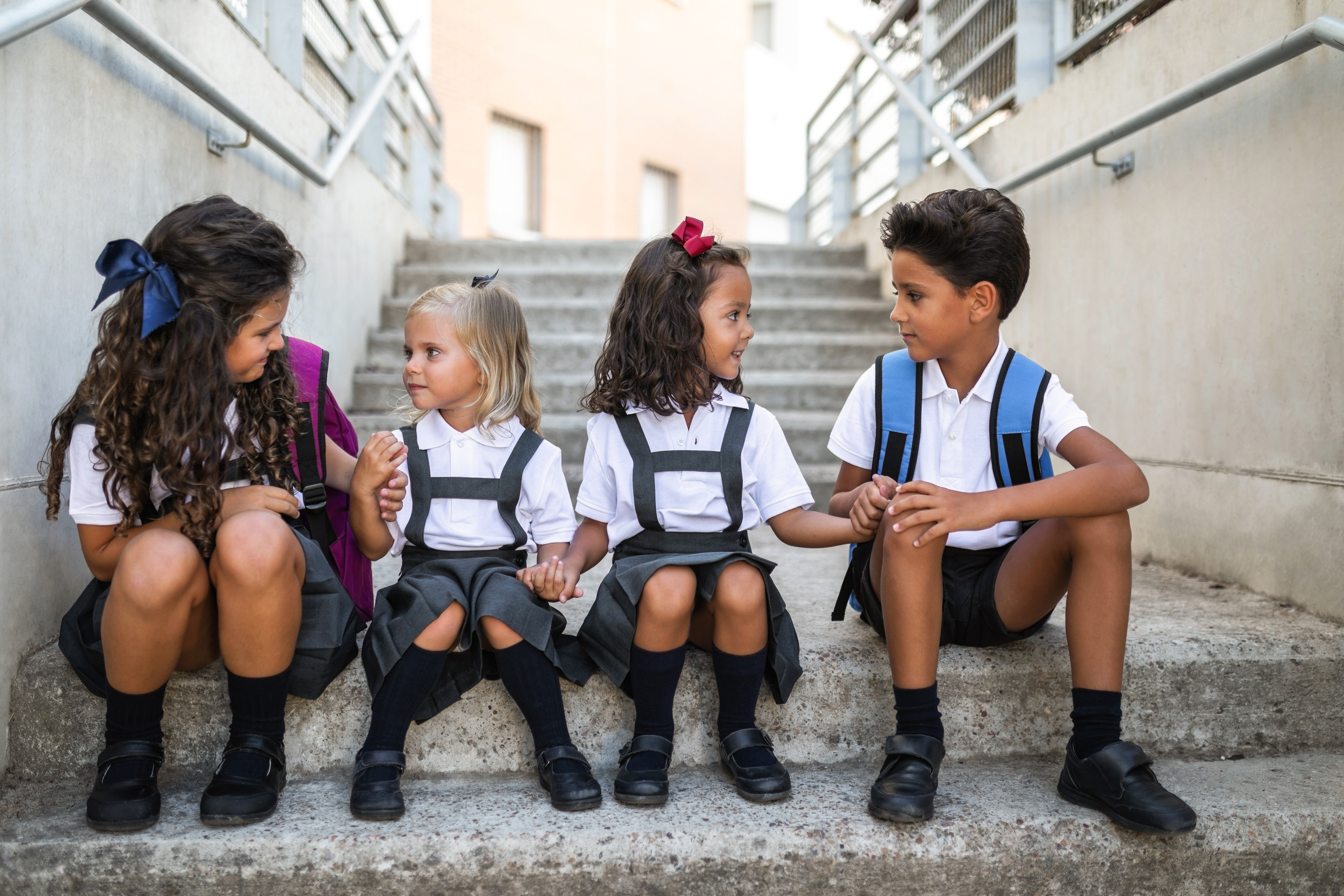 [Speaker Notes: There are just two steps for your Kiwanis club to take to start a new K-Kids club! The first is to find a site that wants to host a K-Kids club for its students or young members. This can be a primary/elementary school, a youth organization (like a Boys and Girls Club or YMCA), a community center, a library, a homeschooling group, congregation or other place where young kids meet. Consider reaching out to your members to find those who have a relationship with a school or other potential site to help you start a conversation. Also, remember that a Key Club or a Circle K club may also co-sponsor a K-Kids club. So, if your Kiwanis club sponsors a Key Club or CKI, invite them to help!]
Complete the “Petition to Charter”
Visit kiwaniskids.org/
start-a-club/
[Speaker Notes: Once your Kiwanis club has identified a school, youth organization or other community-based place that wants to host a K-Kids, work with your partner to complete the Petition to Charter. This form is found in the “Start a Club” section of the K-Kids website. The form is an agreement between the host site and sponsoring club and has sections for each partner to complete. The final step is for your Kiwanis club secretary to submit the form to Kiwanis International, accompanied by the club chartering fee.]
Cost to charter & maintain a K-Kids club
Chartering fees:
North America/Caribbean & Tier A: US$300
Tier B (outside NA/Caribbean): US$200
Tier C (outside NA/Caribbean): US$150
Annual (renewal) fees:
North America/Caribbean: US$215
Tier A (outside NA/Caribbean): US$50
Tier B and C (outside NA/Caribbean): US$25
For questions, contact slpchartering@ kiwanis.org
[Speaker Notes: The cost for starting a K-Kids club in North America and the Caribbean is US$300 for the chartering fee. For other countries, contact slpchartering@kiwanis.org to find out which tier your country belongs to and the cost for chartering a K-Kids in your country. The annual renewal is lower for clubs outside the U.S., Canada and the Caribbean because they do not receive program materials after their initial charter kit.]
Resources for K-Kids Clubs
[Speaker Notes: The resources Kiwanis International has created for K-Kids clubs are based on research around high-quality service and healthy youth development. They provide a foundation of understanding about self and community.]
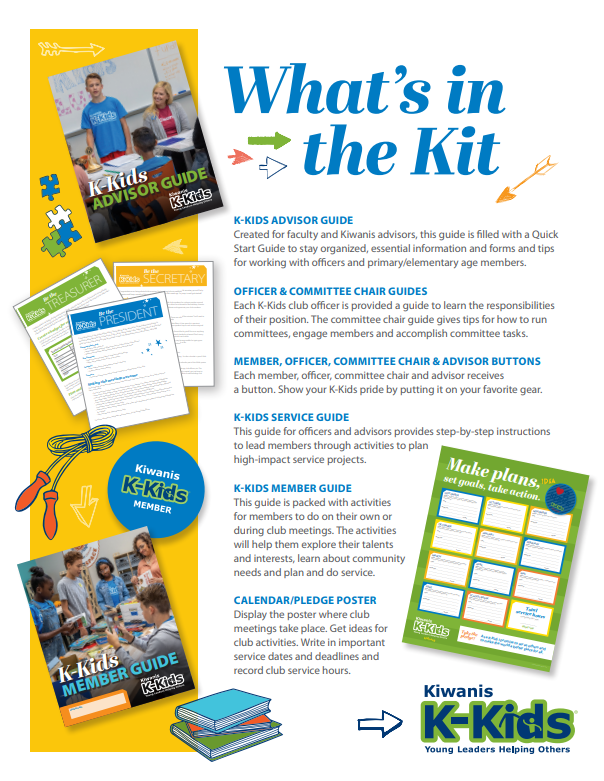 The K-Kids Program Kit
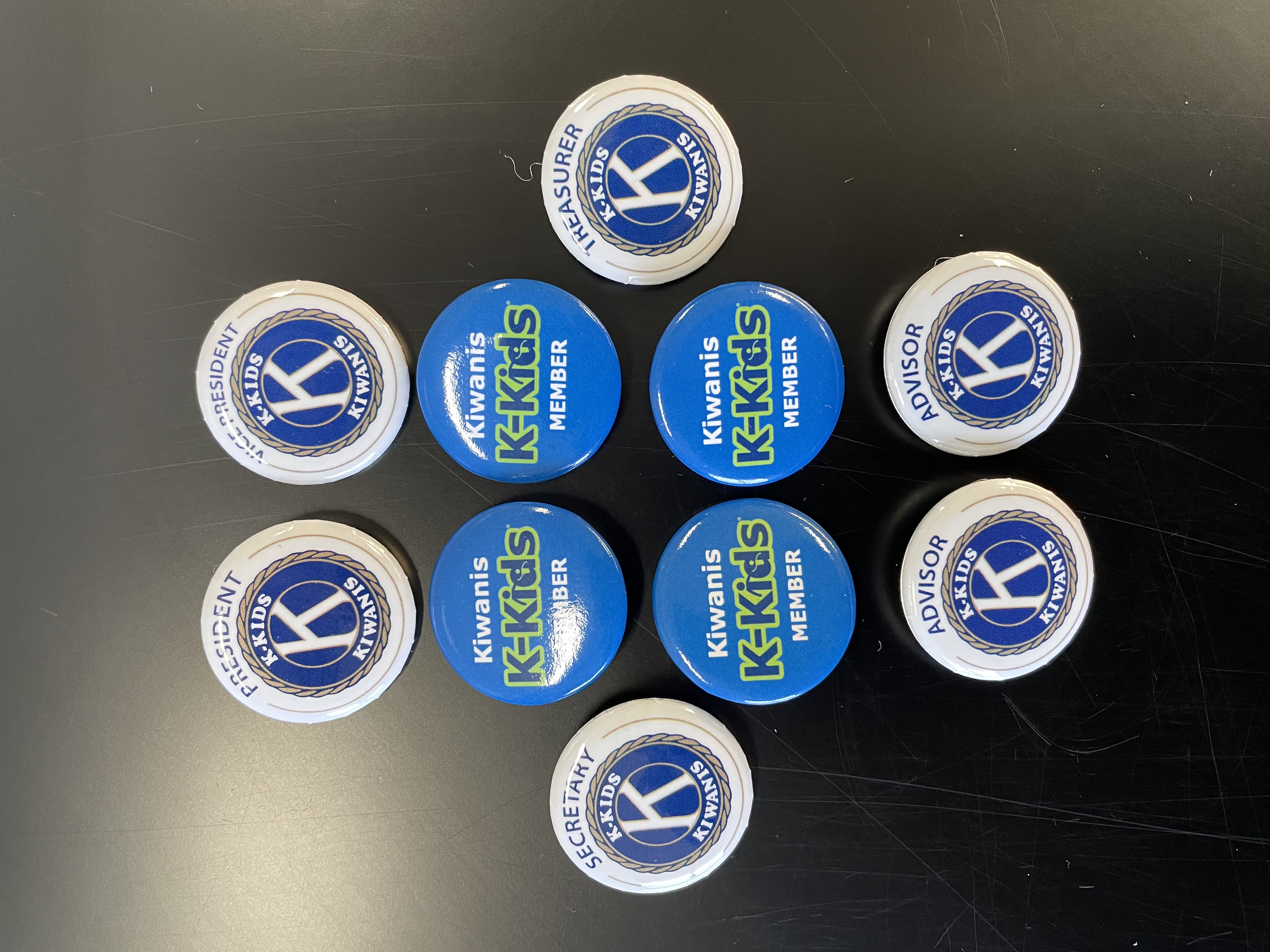 [Speaker Notes: Your sponsorship of a K-Kids provides the club with the K-Kids program kit. This kit contains guides for members, advisors, officers and service, as well as buttons and other resources. Program Kits are shipped AFTER Kiwanis receives the club’s charter or renewal fee, member quantities and shipping information from the sponsoring Kiwanis club’s secretary.]
The K-Kids Advisor Guide: 
The advisor’s primary resource!
Guides for advisors and officers to lead
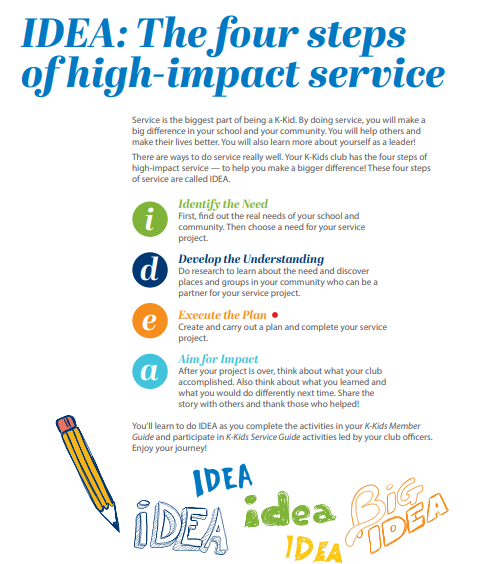 [Speaker Notes: The main resources in the program kit are three guides. The K-Kids Advisor Guide offers guidance on how to run a club, the roles of officers and committee chairs, tasks to complete throughout the year, and more. The K-Kids Service Guide is chock full of the activities with step-by-step instructions to help officers and advisors lead members through the steps of high-quality service.]
K-Kids Member Guide
Helping members learn and take action
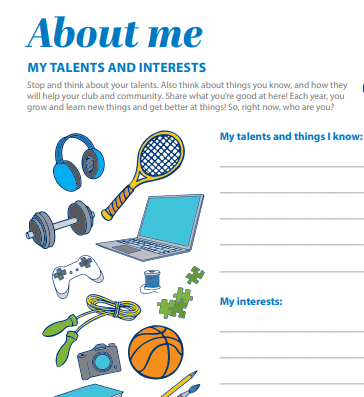 [Speaker Notes: And each member receives a K-Kids Member Guide. This guide helps members better understand themselves and others. For example, the activity shown here shows how the guide helps members recognize their talents and interests; they later go on to decide how to use their knowledge and skills for service. Members also learn how to set and achieve goals.]
Start a K-Kids club today!
[Speaker Notes: Now that you’ve learned about K-Kids, consider how starting a K-Kids club will benefit your Kiwanis club, its members, the local community and its youngest kids.]
Service Leadership Program Staff
Luana Nisan 
Luana Nissan
SLP Manager 
lnissan@kiwanis.org
a J. Pyron
Lisa Pyron
SLP Development Specialist
lpyron@kiwanis.org
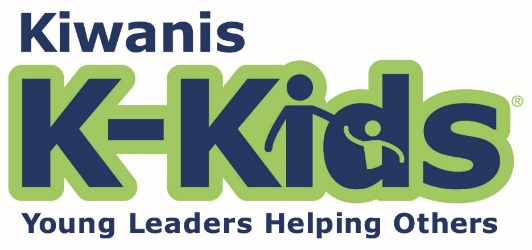 [Speaker Notes: Kiwanis’ SLP staff can answer questions the role of a Kiwanis club in chartering and supporting a K-Kids club. This is their contact information. Thank you!]